Ministry
of Public Administration and Regional Development
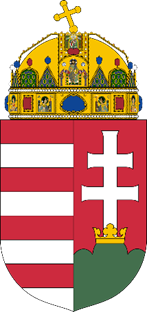 PAG EG Meeting Brussels
26 June 2024
July – December 2024
Hungarian Presidency Priorities of the Council and EUPAN
Gergő Szima
Head of the Department
for Legal and International Affairs of Government Offices
In my presentation you are going to hear about
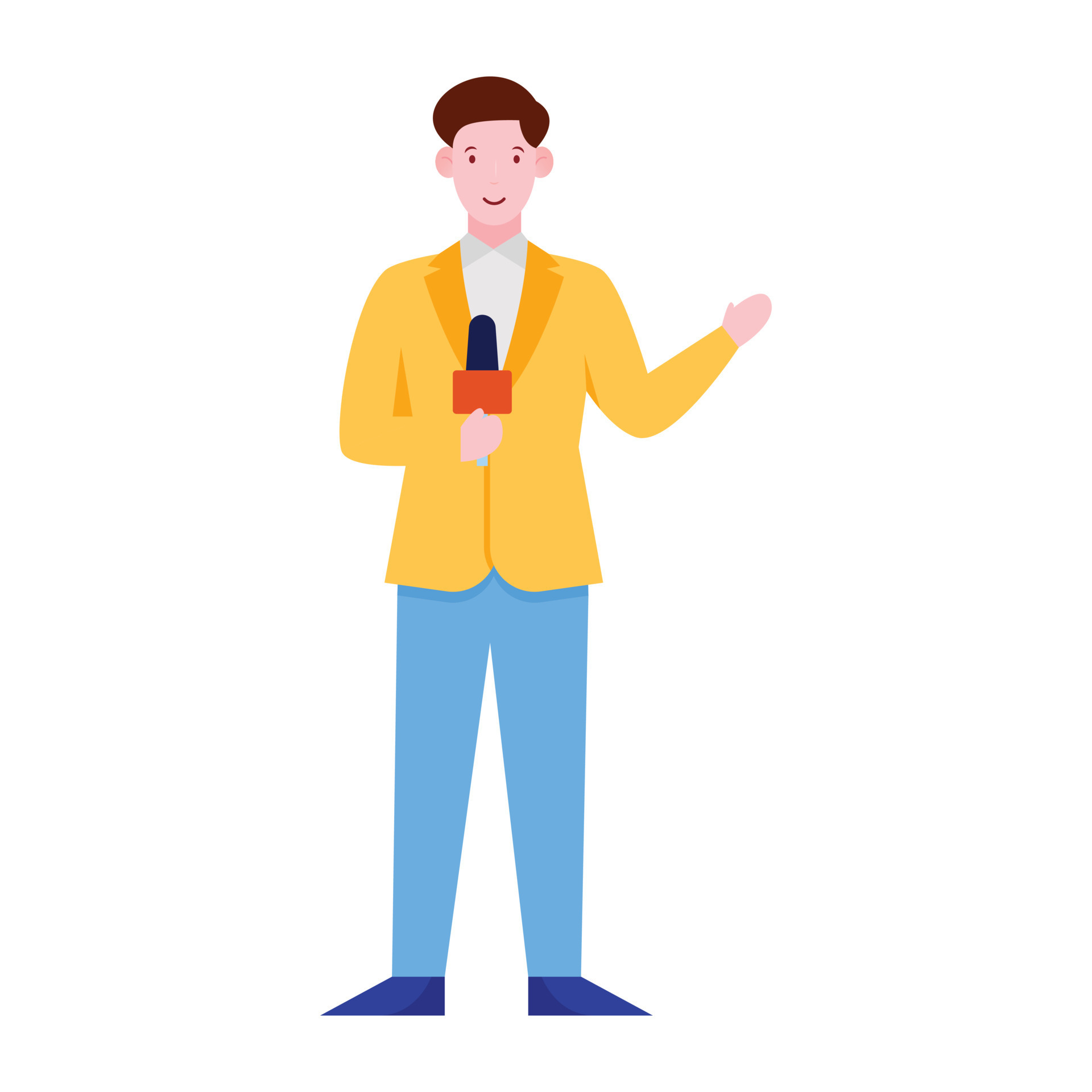 Institutional changes in the Hungarian public administration scene
Priorities - Hungarian Presidency of the Council
Priorities - Hungarian EUPAN Presidency
Institutional changes in the Hungarian public administration
From the 1st of January 2024
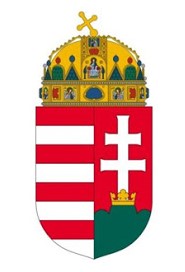 Territorial Public Administration
Local Governments
Ministry of Public Administration and Regional Development
Regional Development
Hungarian Presidency of EU Council
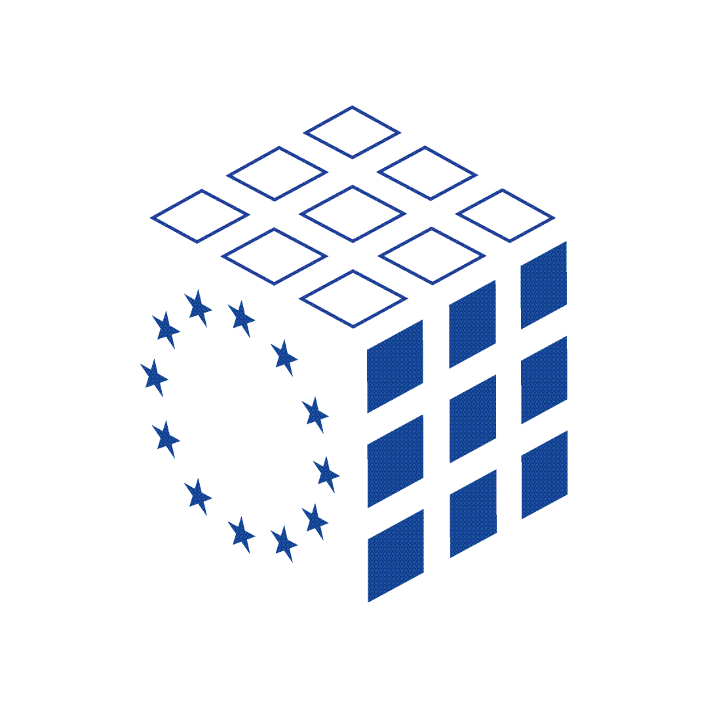 Priorities
1. The adoption of the New European Competitiveness Agreement in order to
reboot economic growth
establish the conditions for sustainable growth,
deepen the internal market,
provide special support of small and medium-sized enterprises,
promote the green and digital transition together with the European economic actors and in partneship with European citizens,
promote international cooperation,
and ensure the stability and sustainability of workplaces.
2. Strengthening the European defence policy
the implementation of the Strategic Compass,
strengthening the industrial and technological base of the European defence sector including
defence innovation,
enhancement of defence procurement cooperation between Member States.
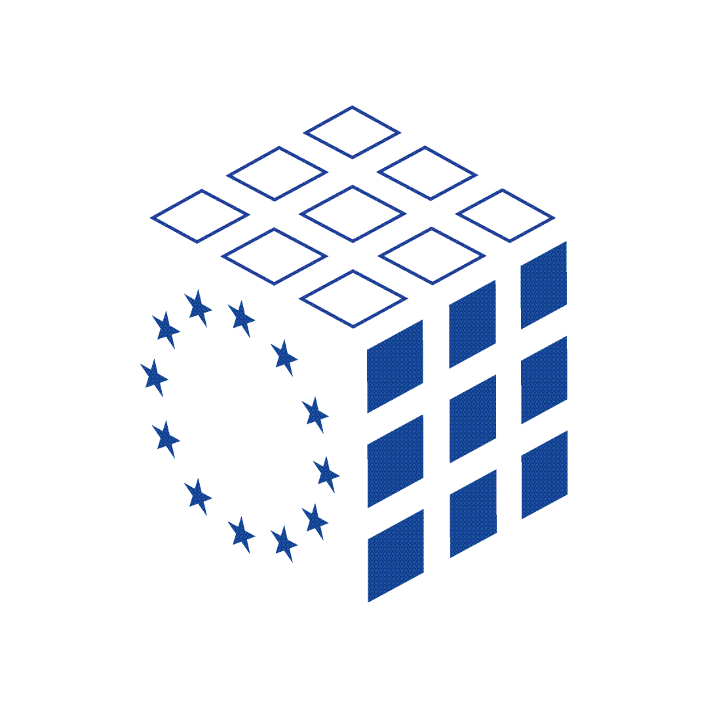 Priorities
3. Consistent and merit-based enlargement policy
fostering the accession of the Western Balkan region;
calling for negotiations at the EU-Western Balkan Summit and within the European political community in order to increase and deepen further cooperation.
4. Curbing illegal migration
closer and effective cooperation with countries bordering the EU and with key issuing and transit countries,
increasing the efficiency of the implementation of returns,
innovative solutions regarding the asylum regulations,
while reviewing the annual priorities of the Schengen cycle the importance of external border protection and the need for EU funding of border protection has to be emphasised.
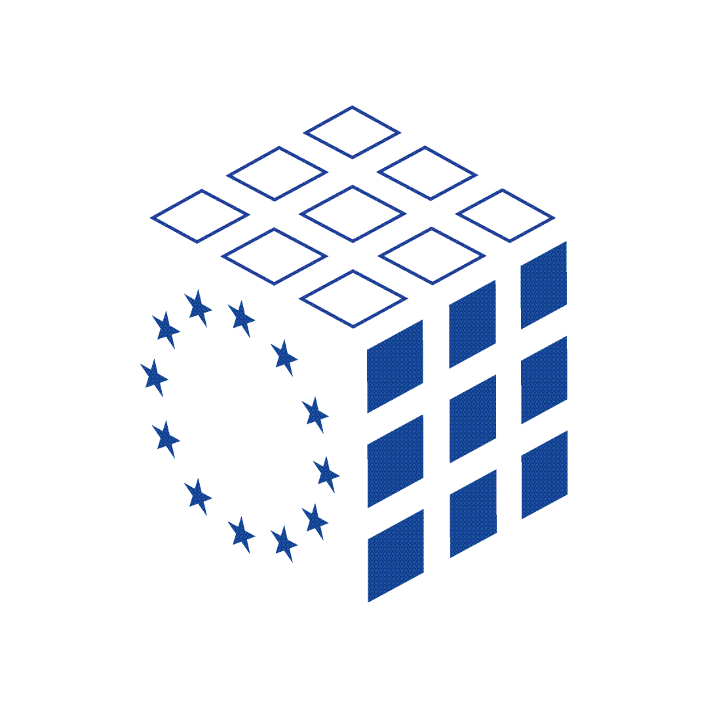 Priorities
5. Shaping the future of cohesion policy
In order to exploit the competitiveness potential, as well as safeguarding the balanced functioning of the Internal Market, reducing development differences between regions and ensuring economic, social and territorial cohesion as fully as possible is crucial. Therefore,
a high-level strategic debate on the future of cohesion policy and its role in promoting competitiveness and employment, as well as in the effective management of demographic challenges is going to be conducted.
6. Farmer-centered EU agricultural policy
supporting the Council of Agriculture and Fisheries to show political direction for the development of the rules of EU agricultural policy after 2027 in order to create a competitive, crisis-resistant and farmer-friendly European agriculture,
promoting the sustainability of the agricultural sector by establishing a balance between the strategic objectives of the European Green Agreement, the stabilization of agricultural markets and the adequate standard of living of the agricultural population.
7. Management of demographic challenges
Drawing attention to the related challenges while fully respecting the powers of the member states. The Demographic Toolkit of the Commission provides a good point of departure for this.
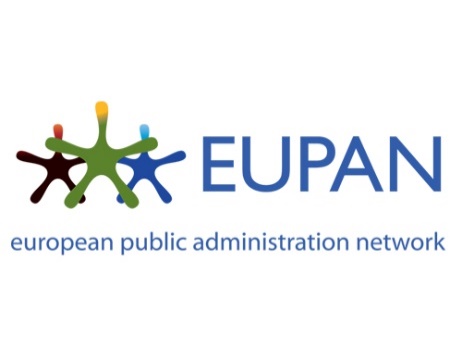 Hungarian Presidency of EUPAN
Organisations
Meetings
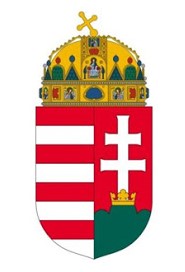 EUPAN 5 WL Secretariat Meeting 17 September 2024
WL Meeting 7-8 October 2024 Budapest
Ministry of Public Administration and Regional Development
CAF Meeting 9 October 2024 Budapest
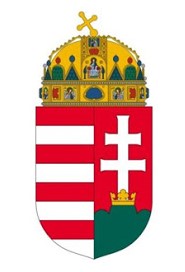 EUPAN 5 DG Secretariat Meeting 4 November 2024
DG Meeting 28-29 November 2024 Budapest
Ministry of Interior
Our EUPAN Presidency priorities
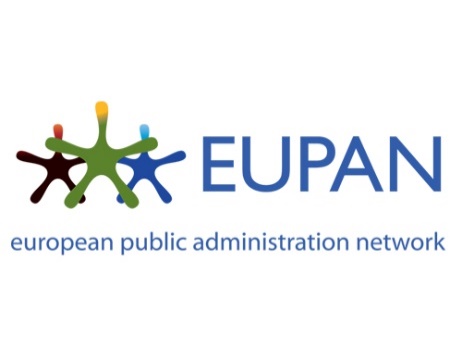 I. Strategic Domain
Legal and structural development of HR policy and generational research
II. Strategic Domain
User friendly digital public services on mobile devices and the future use of AI
III. Strategic Domain
Greening of public administration
HR Government decision-making support
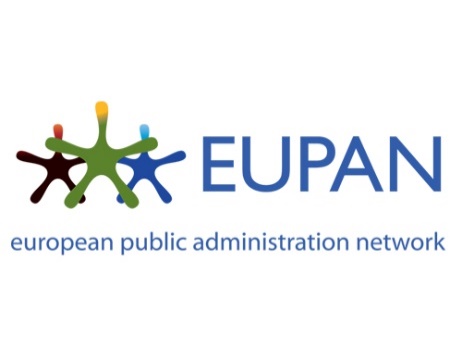 Transformation of the civil service and HR policies
Legal and structural development of HR policy and generational research
Online survey
Report
Presentations
Workshop discussions
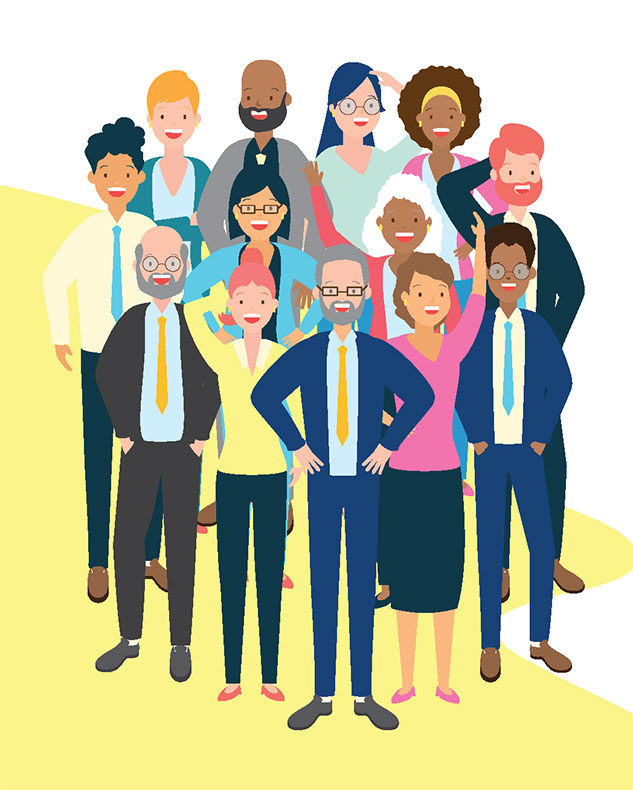 Transparent, accessible, resilient and green public services that meet users’ expectations
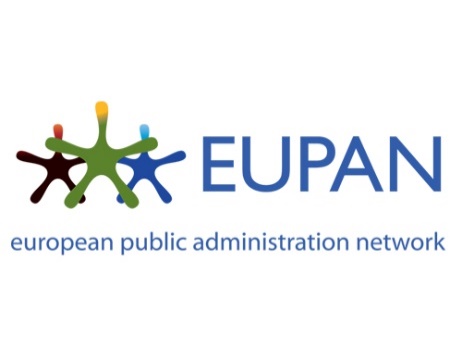 User friendly digital public services on mobile devices and the future use of AI
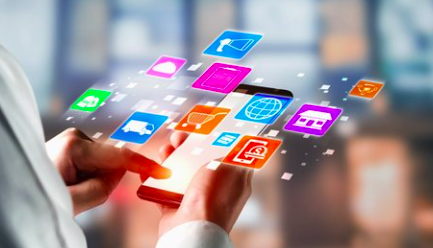 Presentations
Workshop discussions
Organizational changes, public innovation, digital transformation and “greening” of public administrations
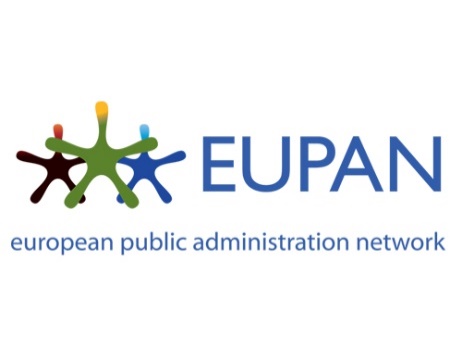 Greening of public administration
HR Government decision-making support
Online survey
Report
Presentations
Workshop discussions
Report
Presentations
Workshop discussions
Ministry
of Public Administration and Regional Development
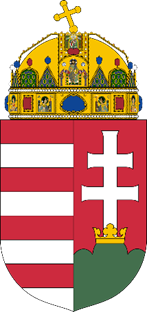 Thank you for your attention！
hueupan@ktm.gov.hu